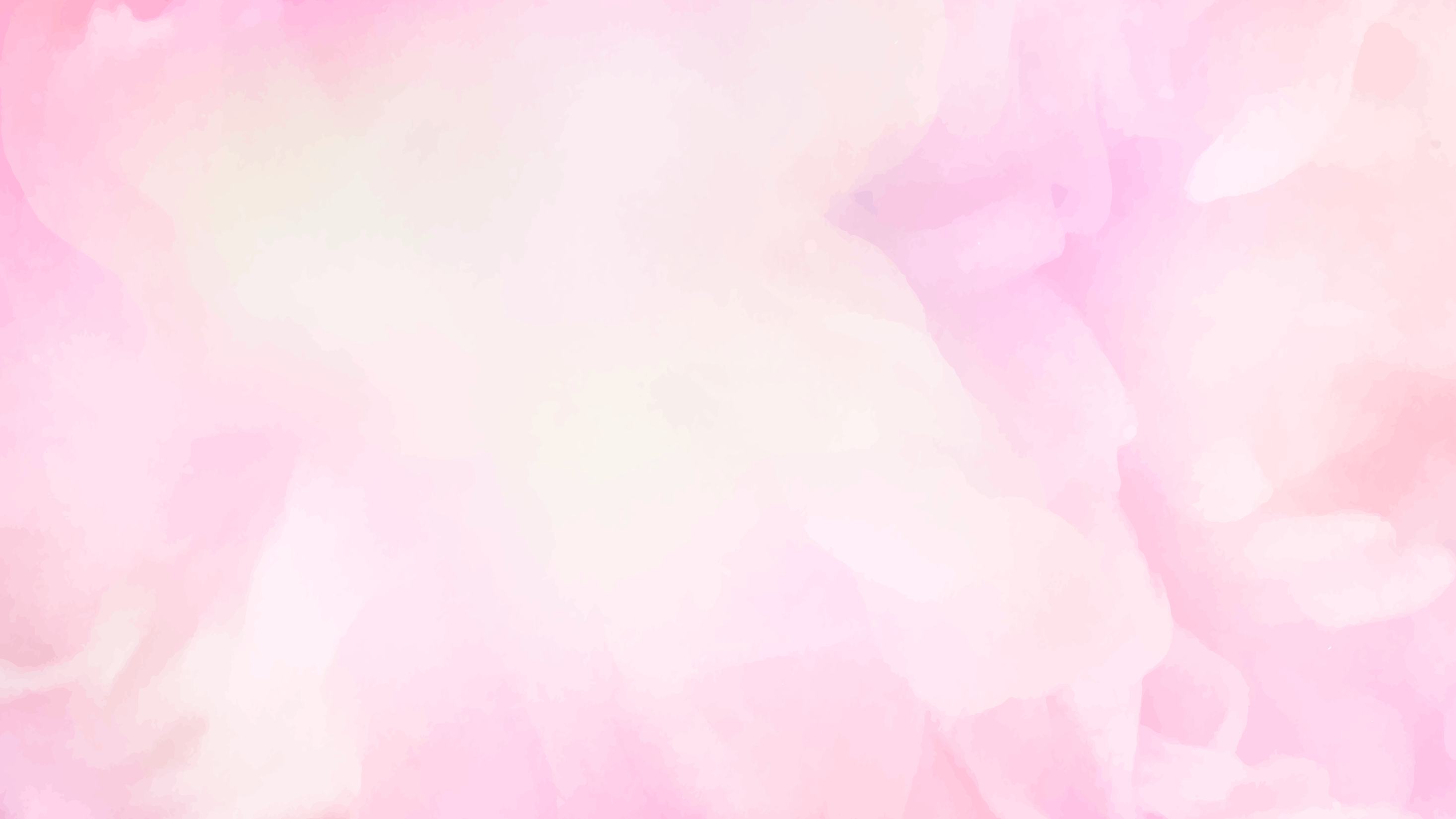 Муниципальное бюджетное учреждение 
дополнительного образования 
«Детская школа искусств»
О НАС 

Опыт работы Детской школы  искусств города Сибай в направлении инклюзивного образования.
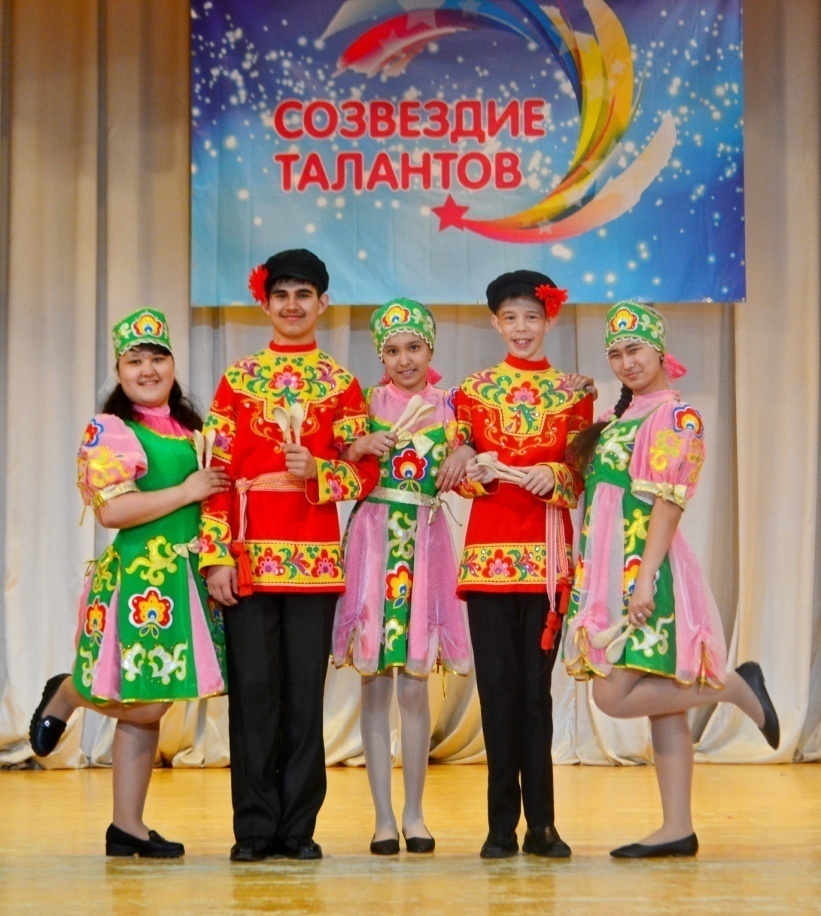 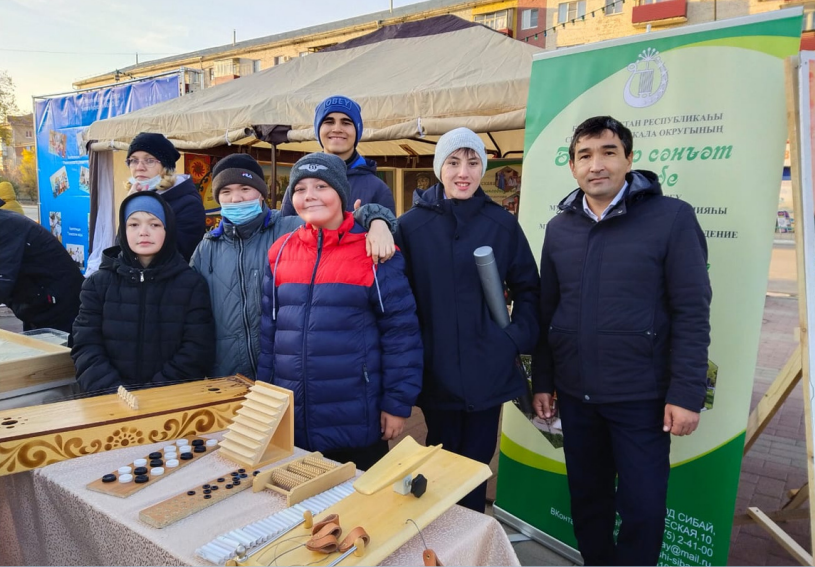 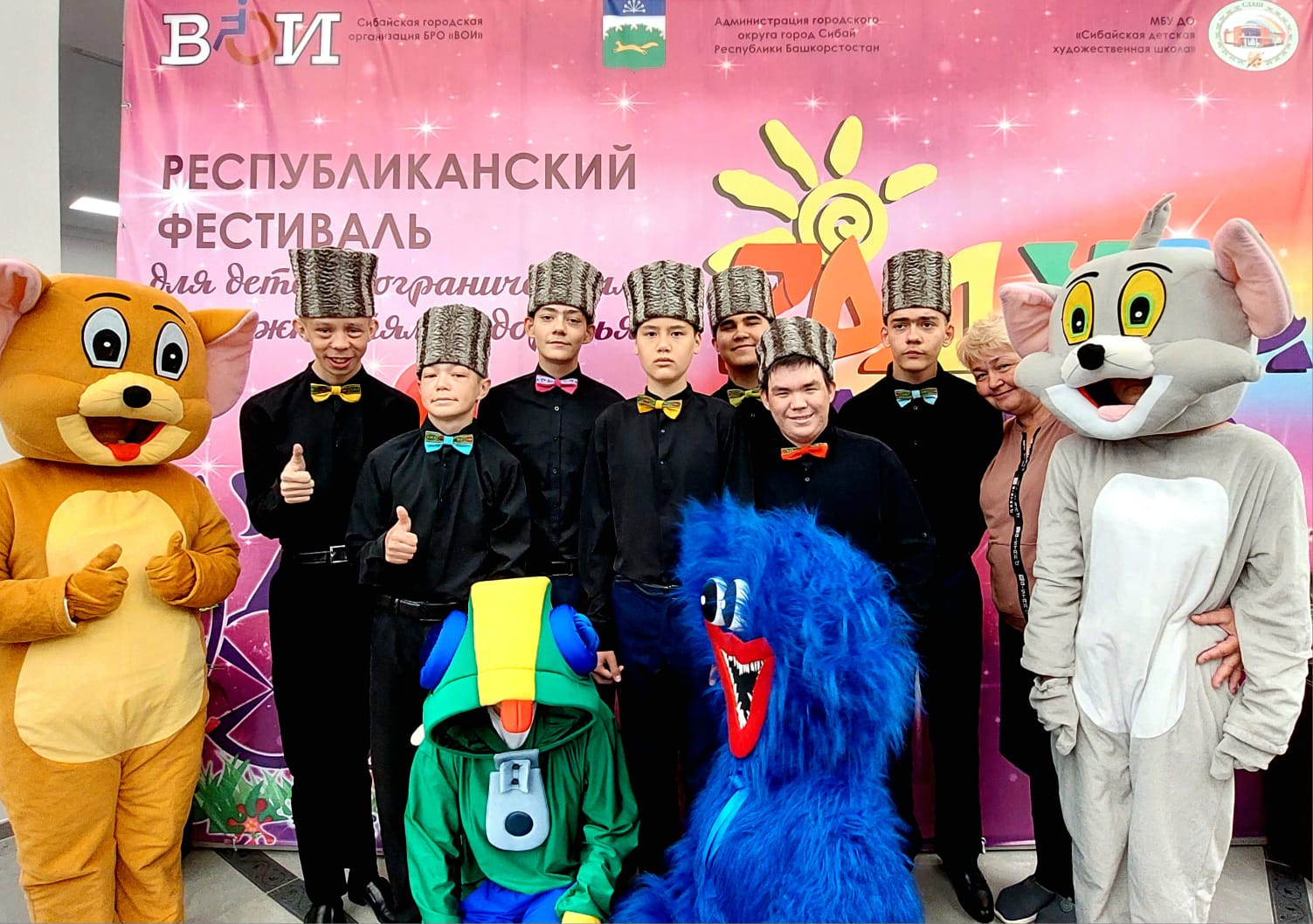 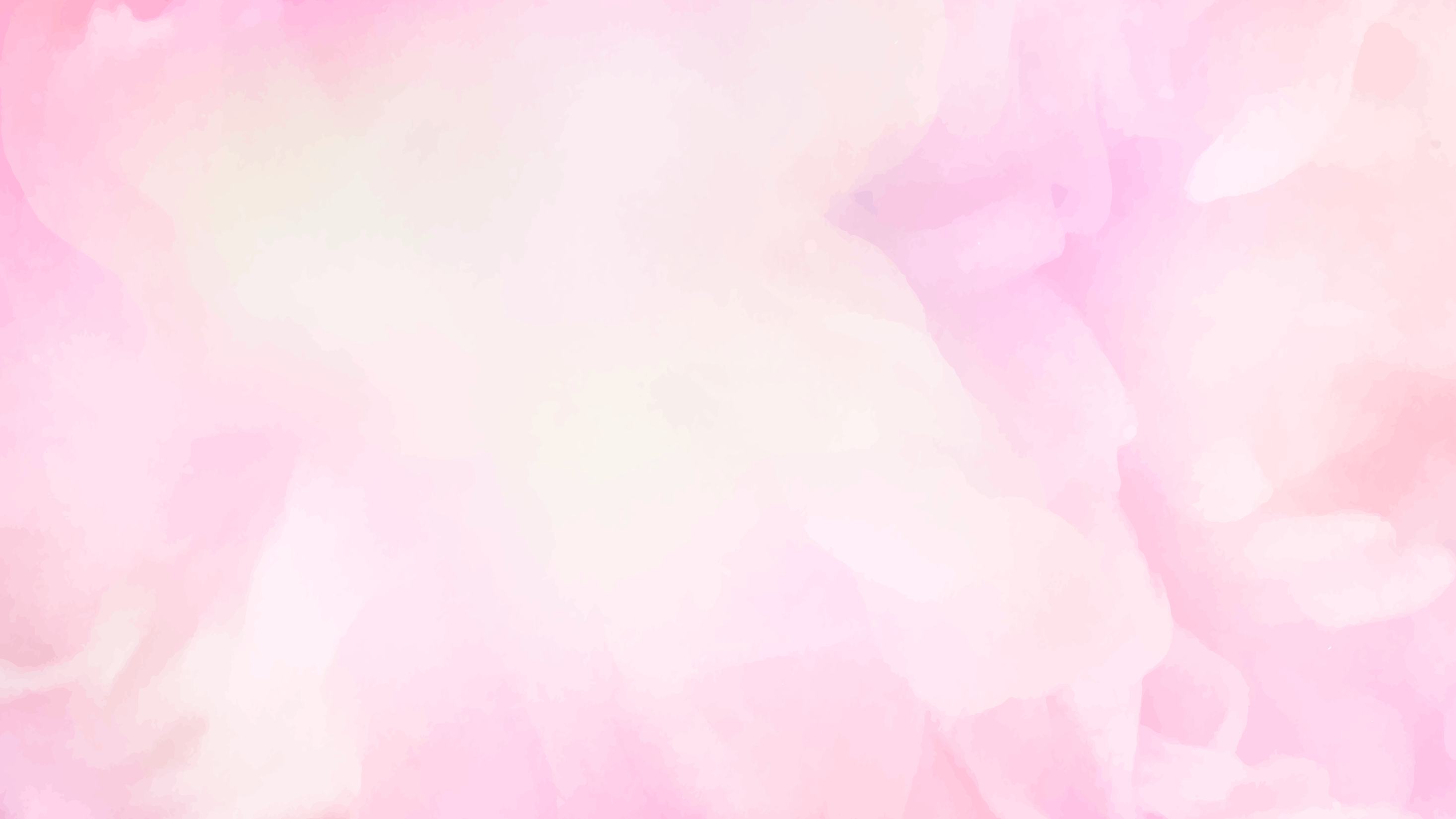 С 2014 года в Детской школе искусств функционирует инклюзивное образование. Обучение прошли более 50 учащихся с ограниченными возможностями здоровья.

В 2016 году Сидорова Марина Геннадьевна начала работать с детьми с ограниченными возможностями здоровья по программе «Основы музыкального творчества» и был создан ансамбль ложкарей «АРТ-исты» с учащимися коррекционной школы.
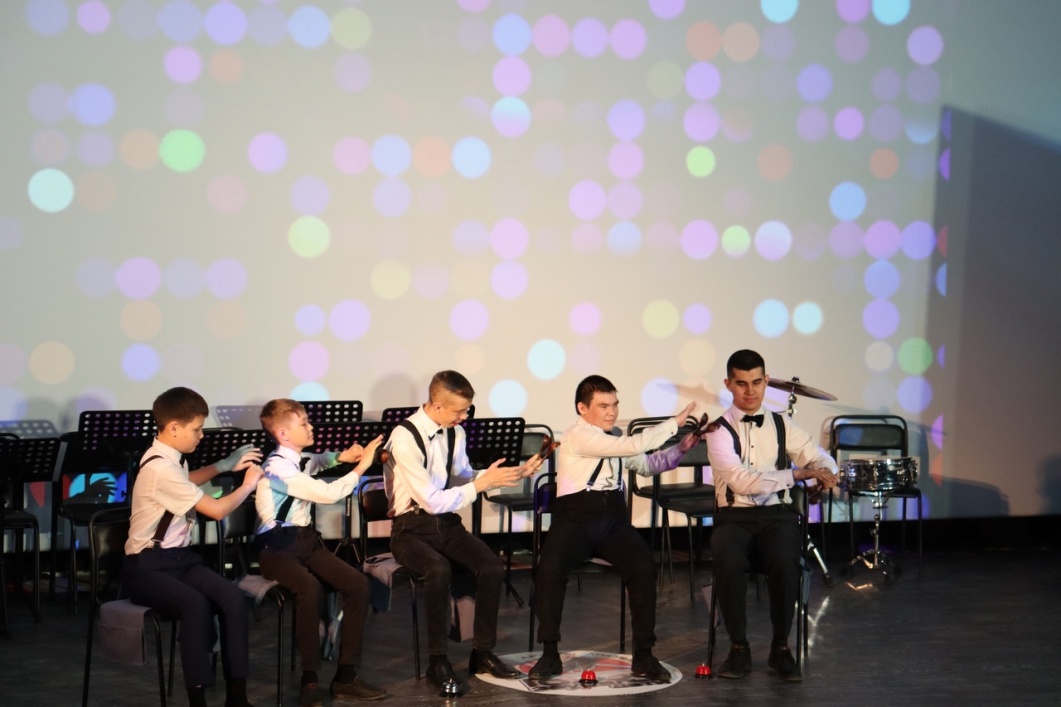 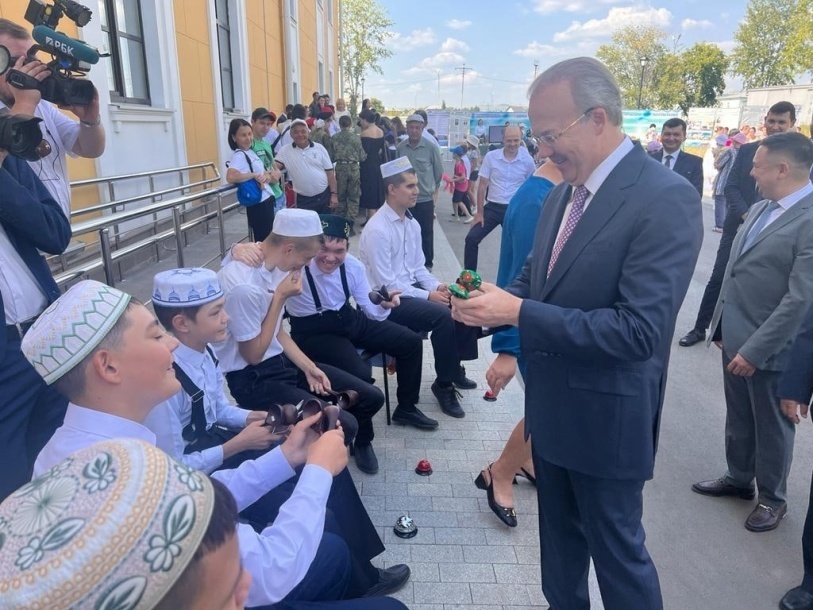 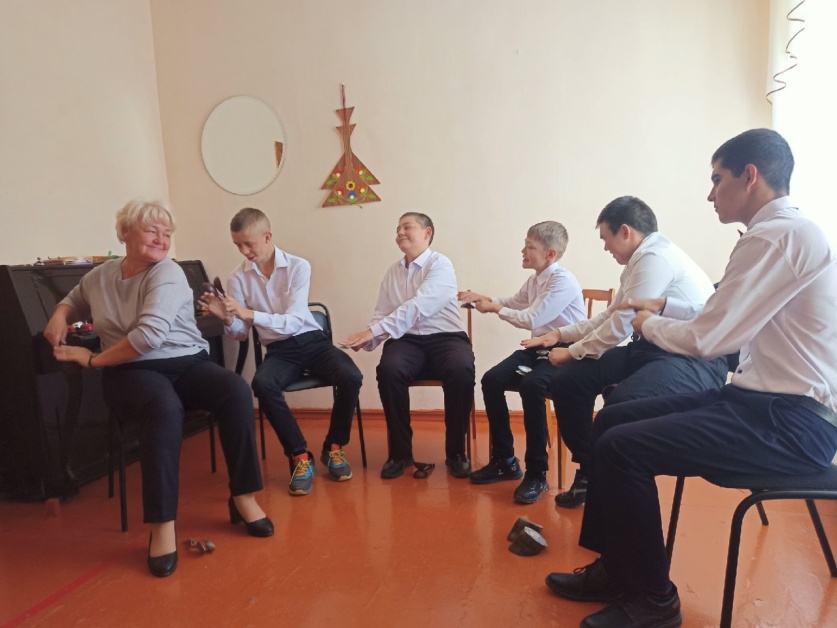 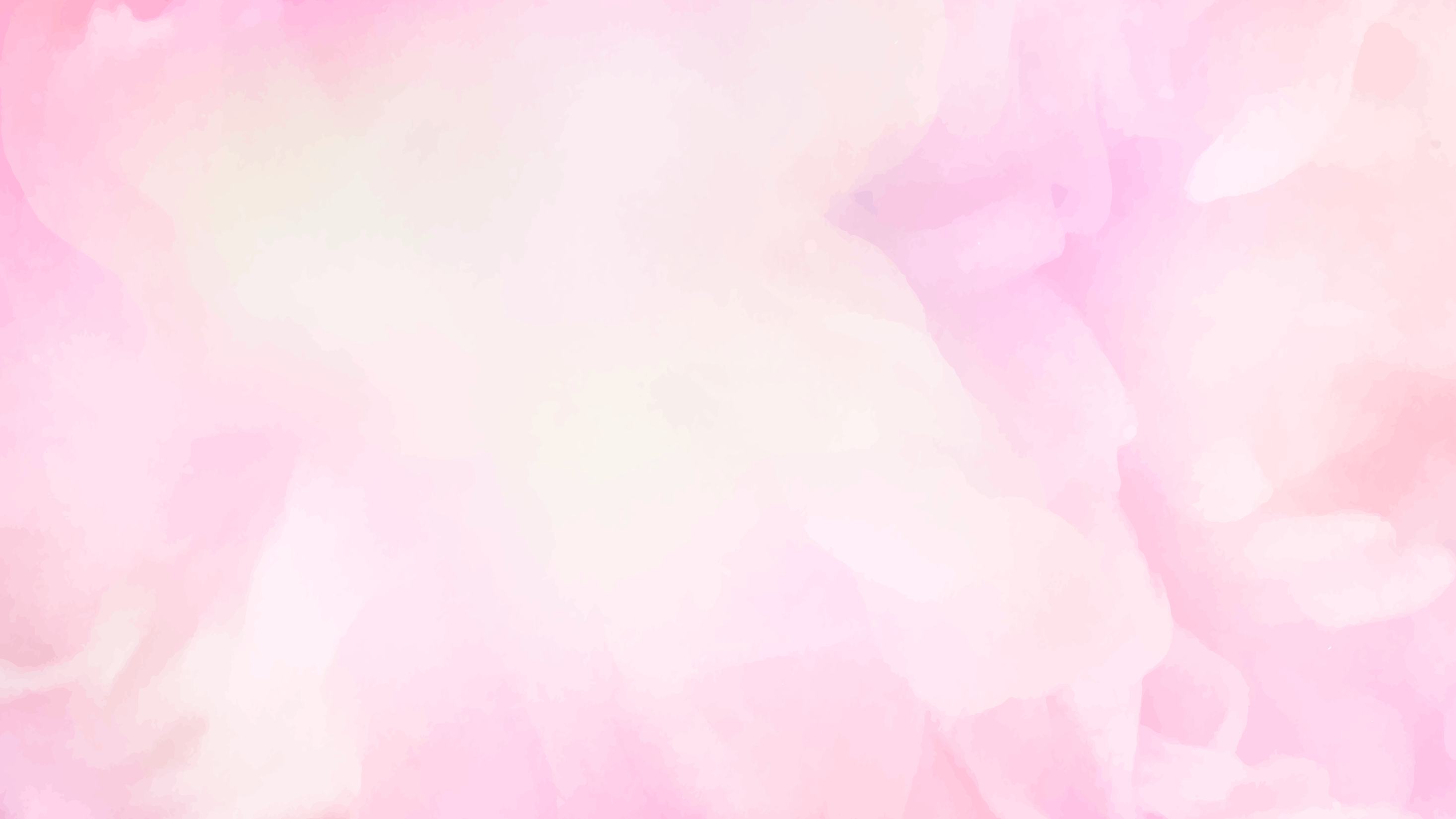 За эти годы ансамбль ложкарей принял участие во множественных конкурсах, такие как: «Поверь в мечту», «Радуга талантов»,«Я могу! Творчество без границ» и многие другие.
Всего: международных – 35 конкурсов; республиканских – 18 конкурсов;  
всероссийских – 20 конкурсов.
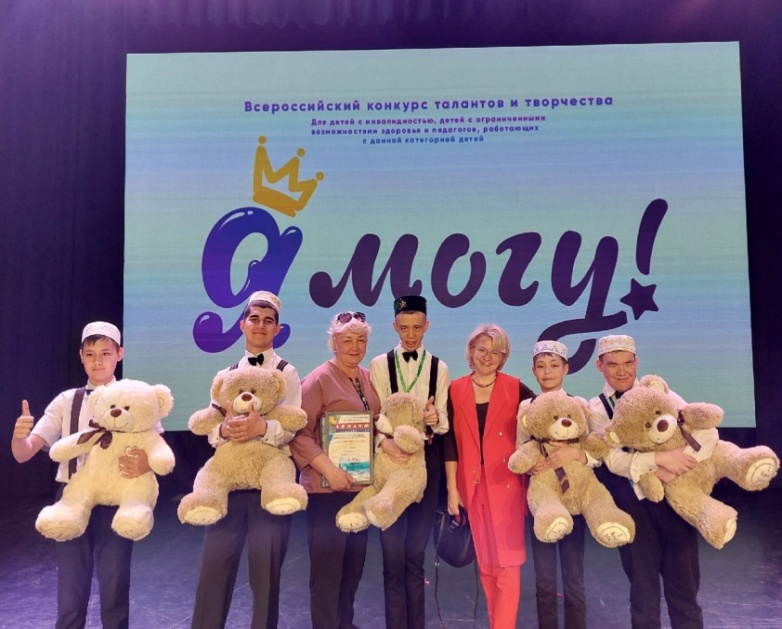 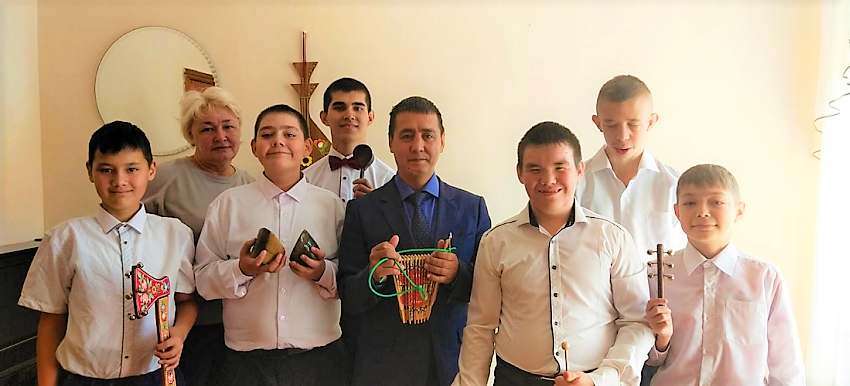 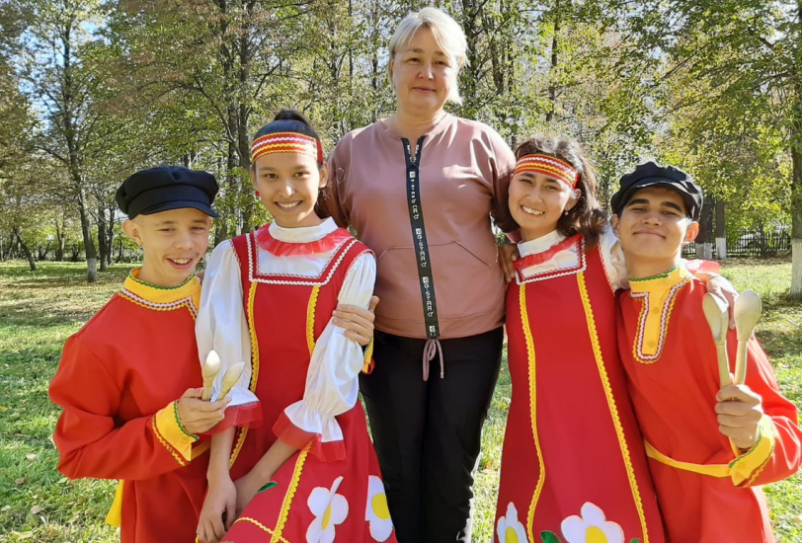 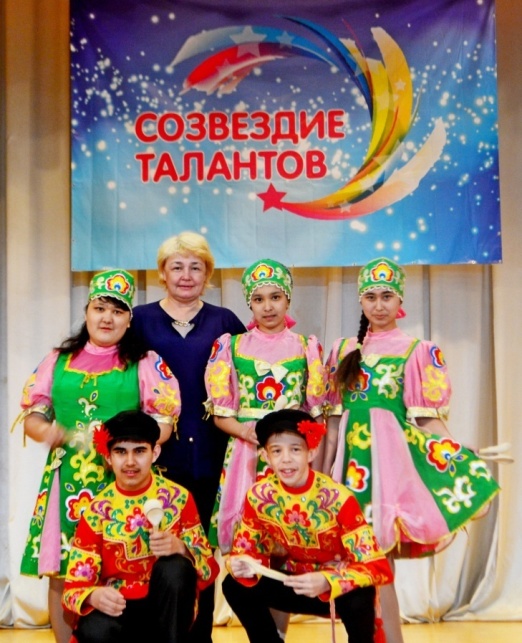 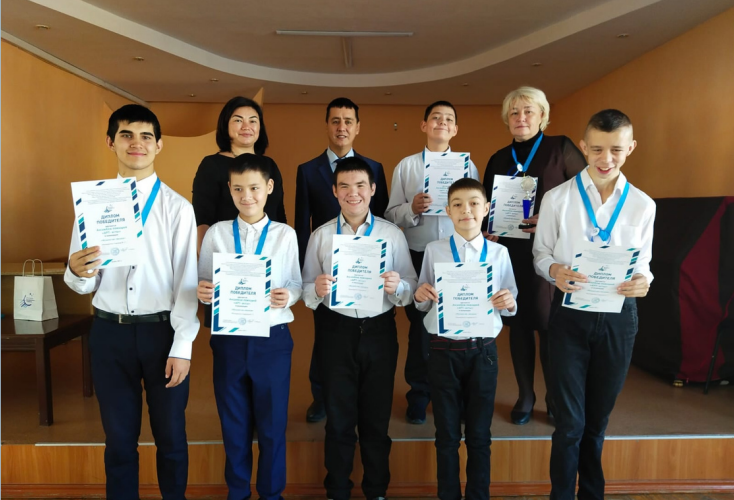 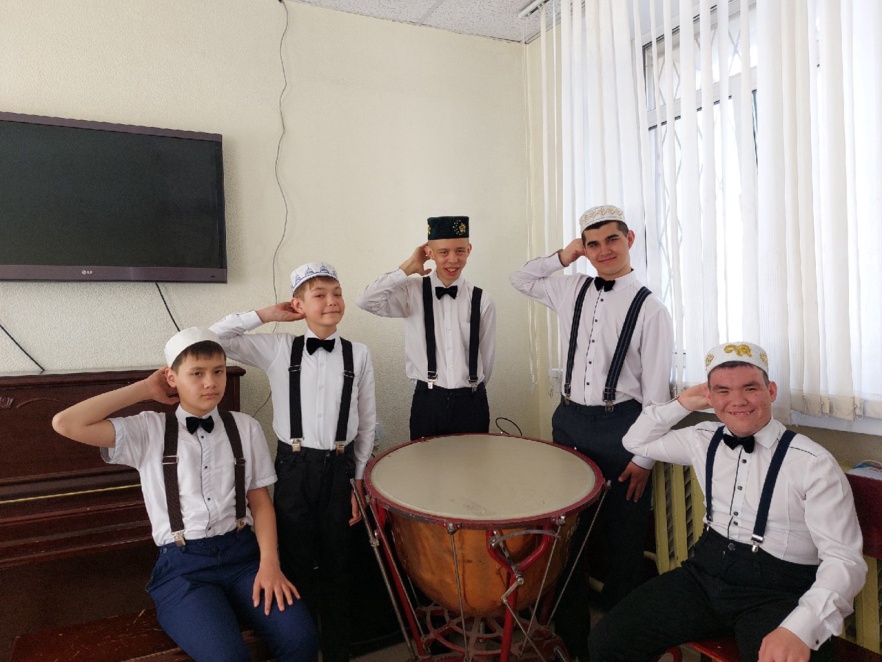 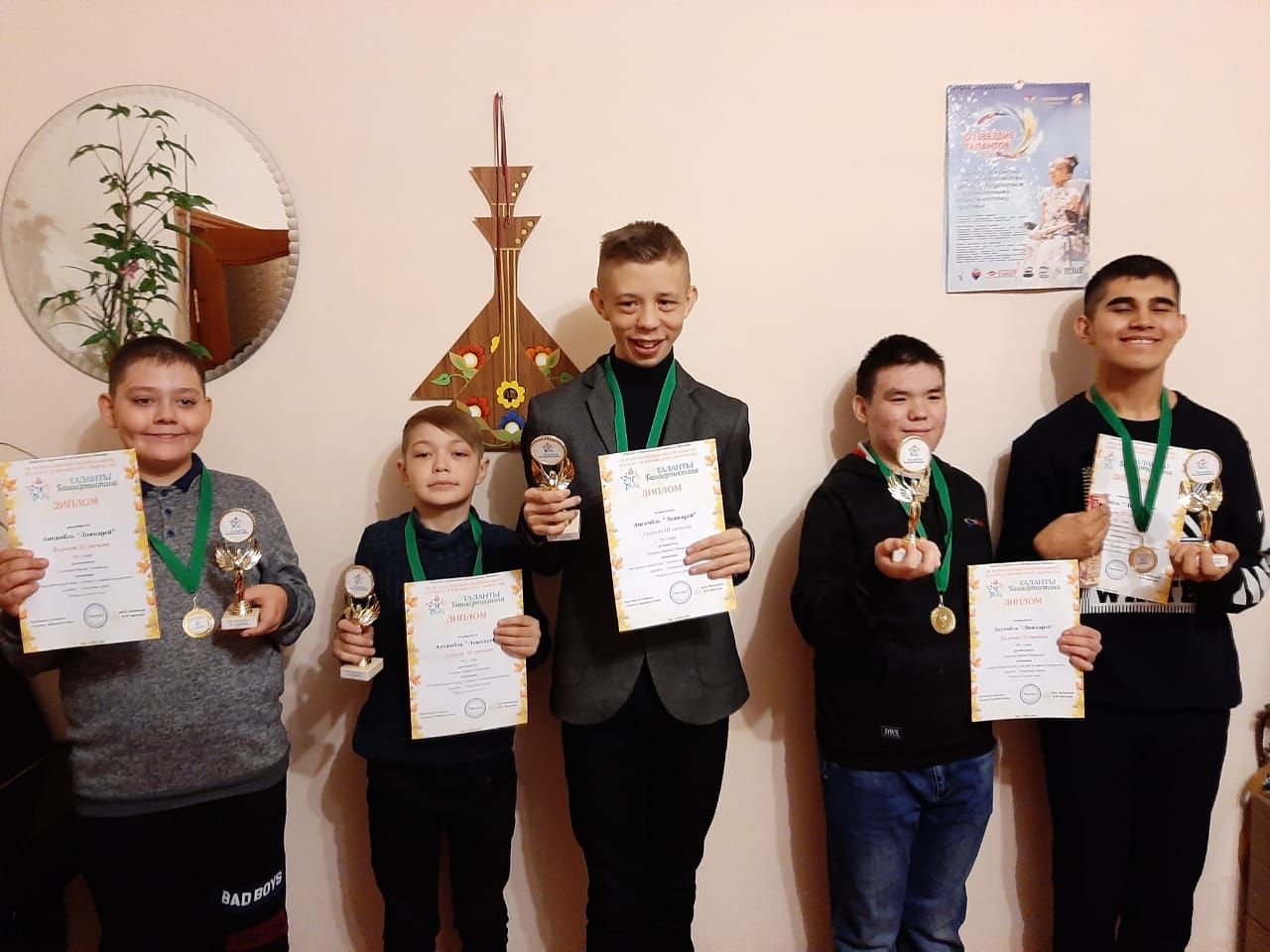 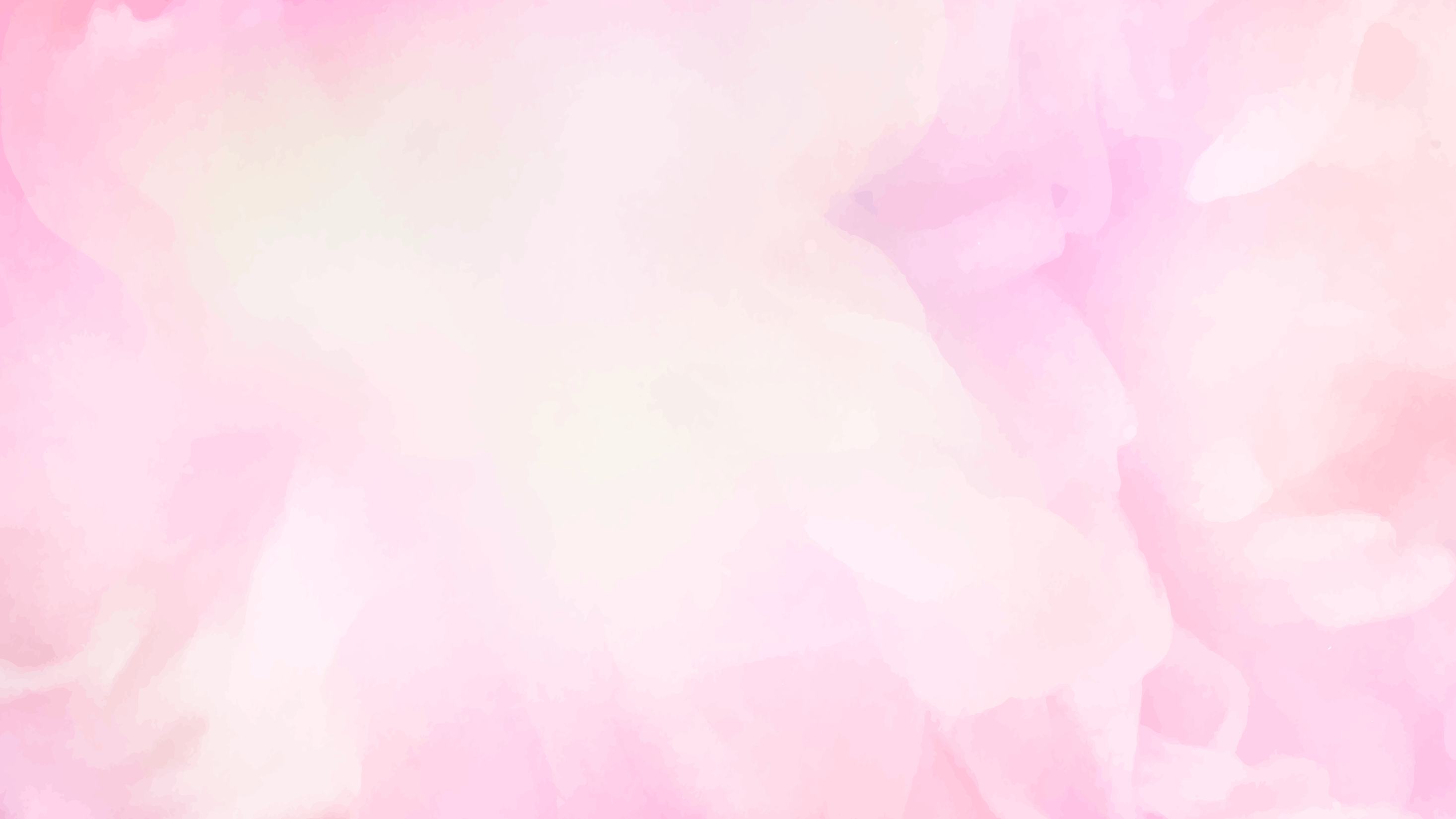 Ансамбль ложкарей «АРТ-исты» под руководством Сидоровой М.Г. выступили на Гала-концерте Республиканского конкурса-фестиваля 
«Мы раскрываем крылья» на сцене Государственного концертного зала «Башкортостан» совместно с Национальным симфоническим оркестром республики.
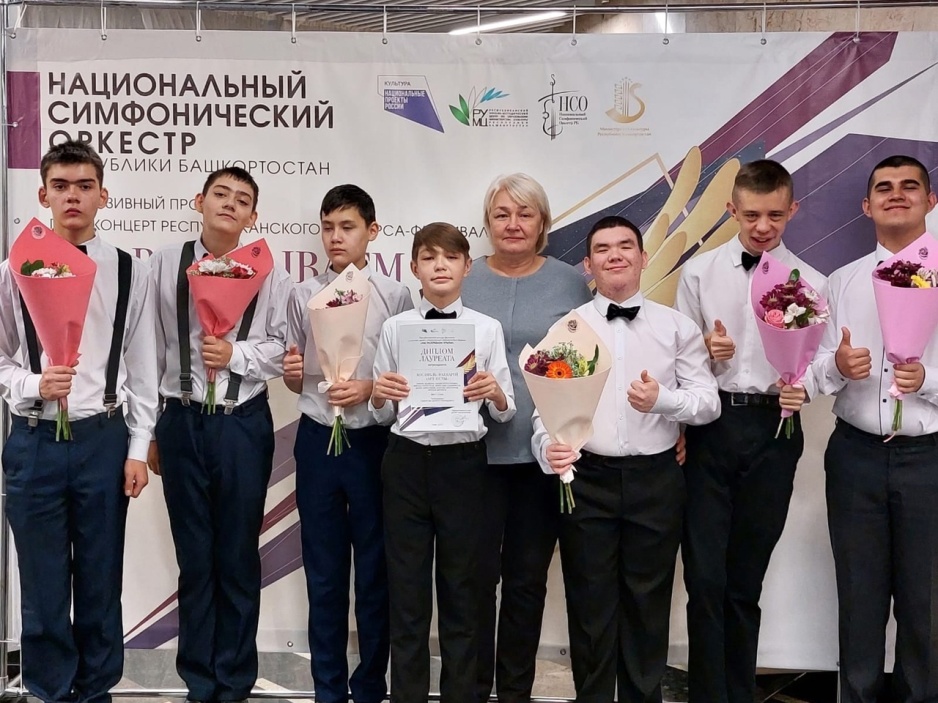 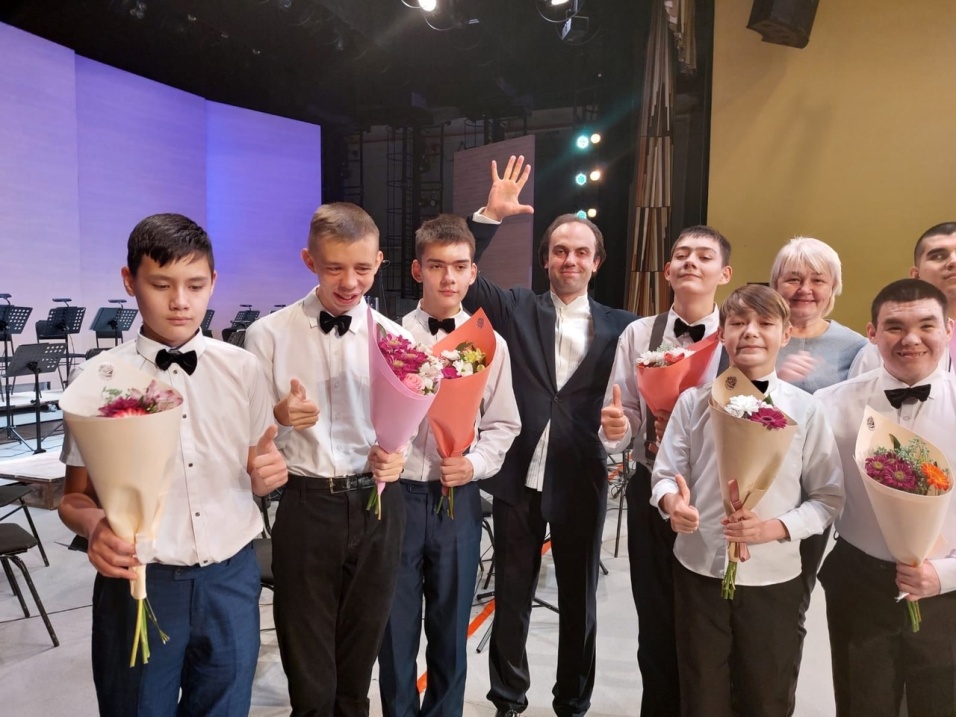 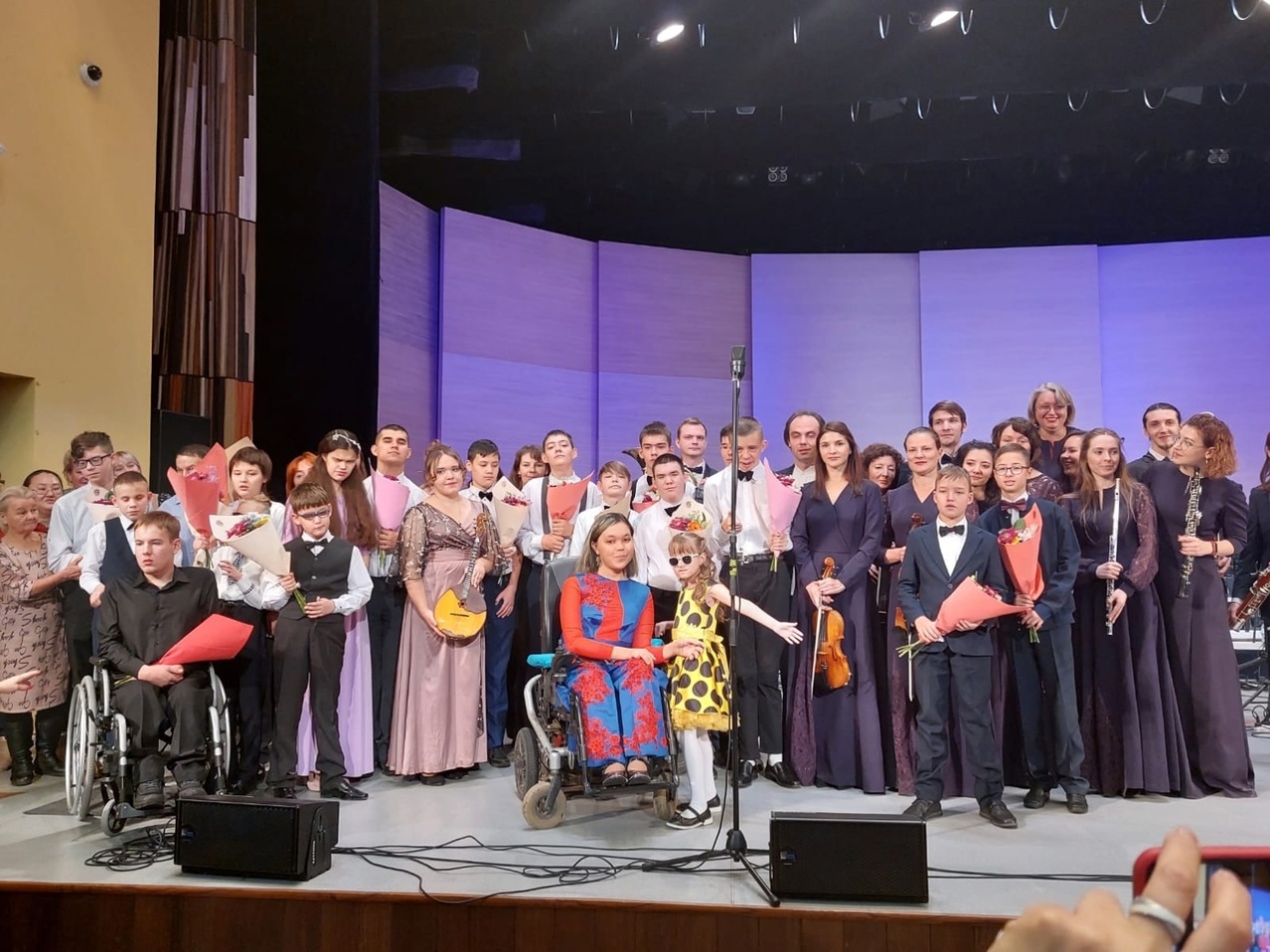 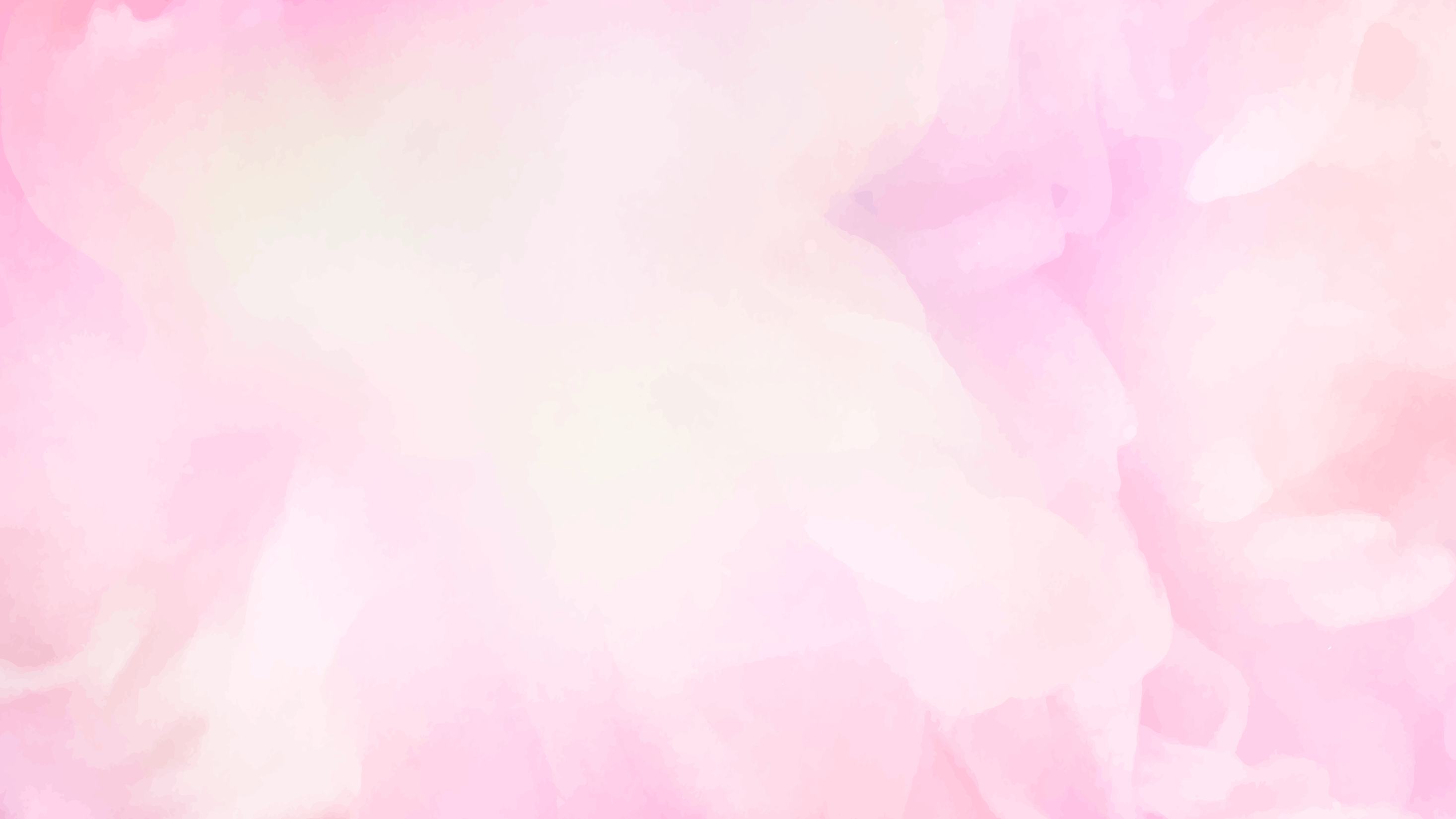 Тренажеры для работы с детьми ограниченными возможностями здоровья.
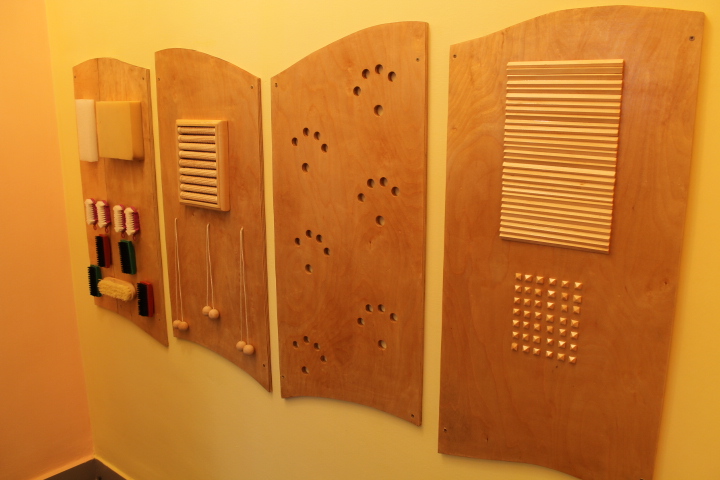 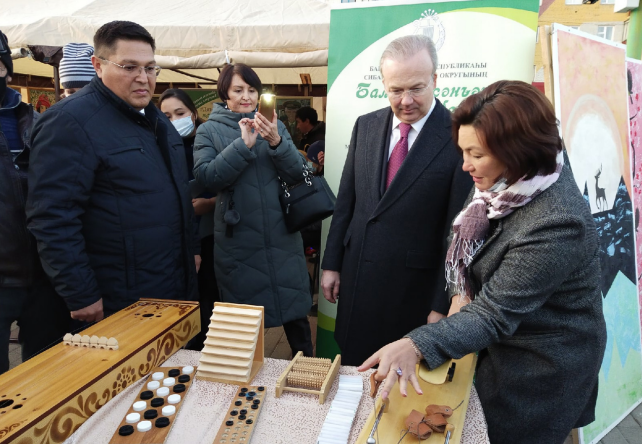 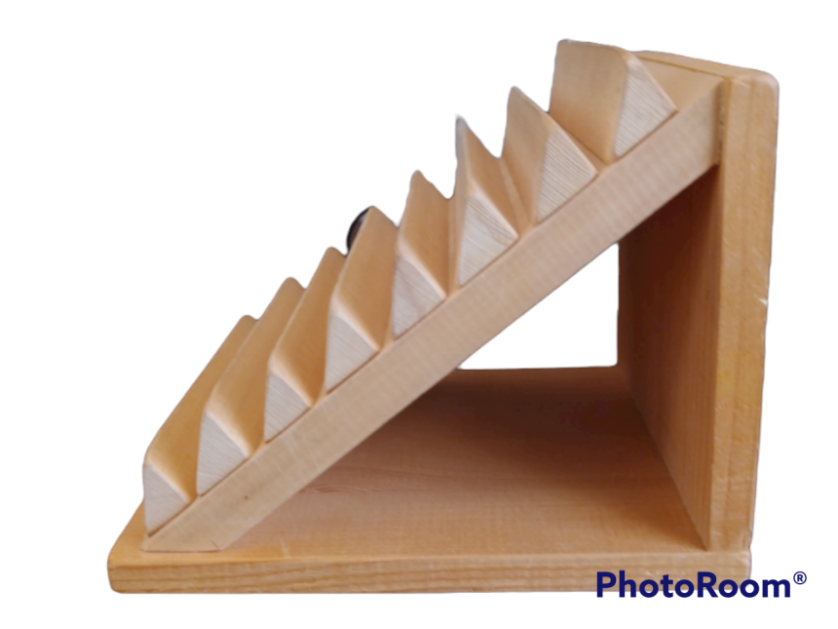 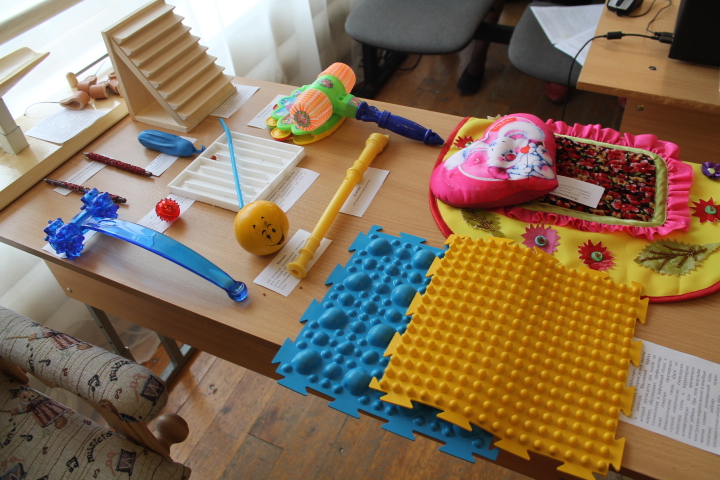 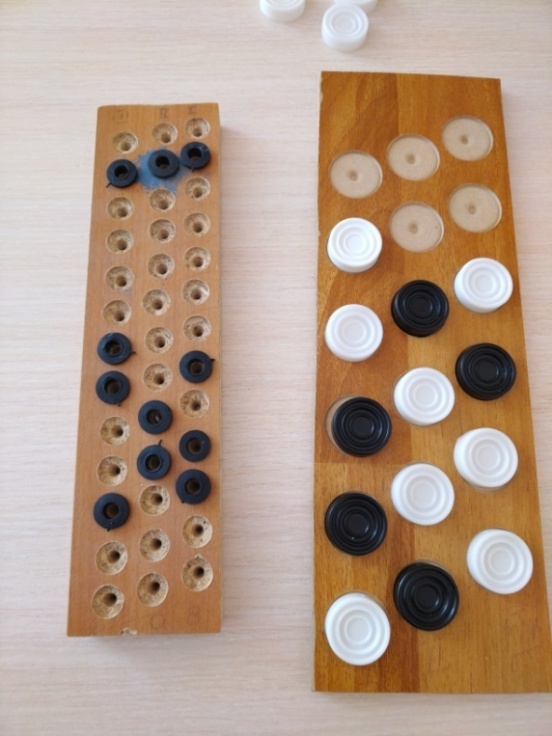 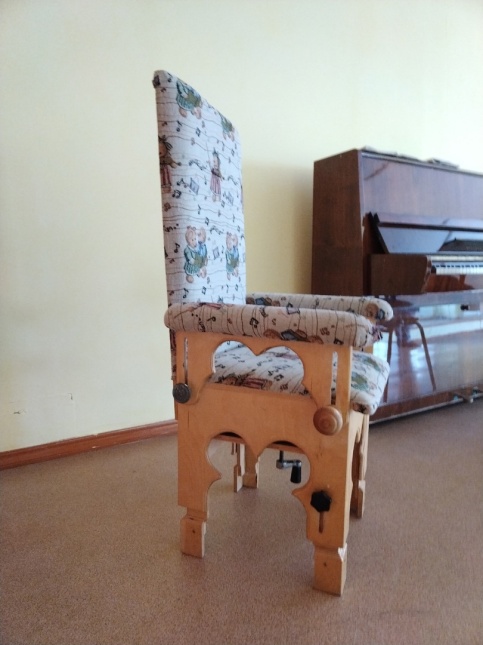 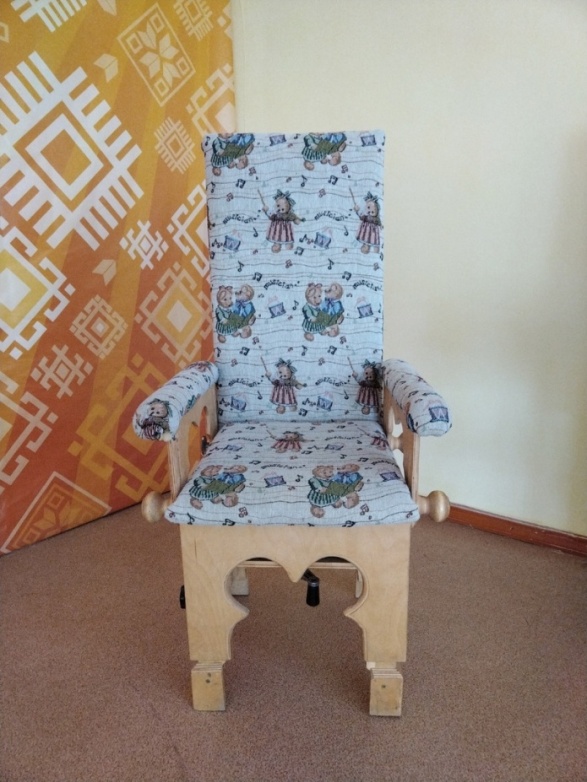 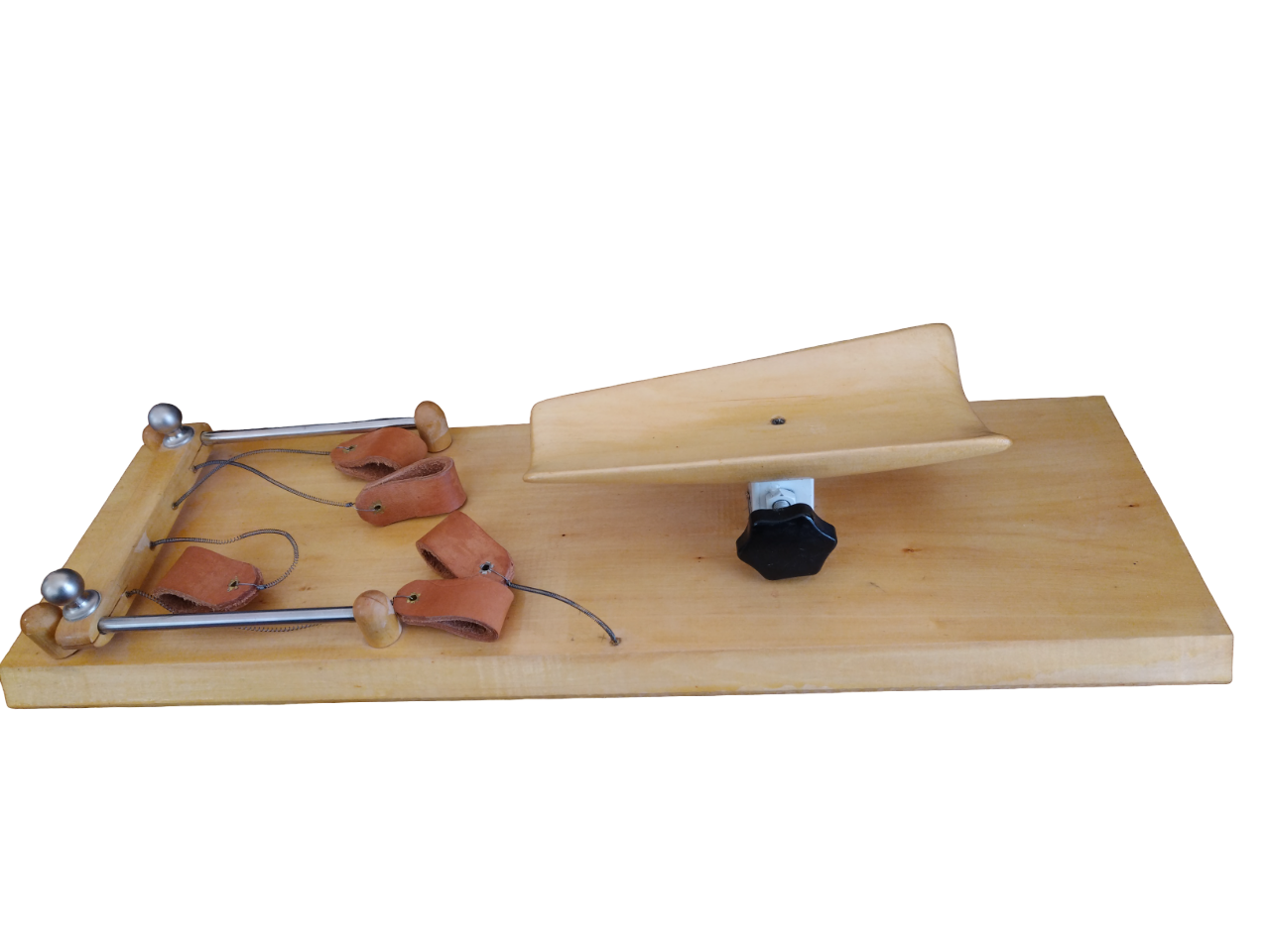 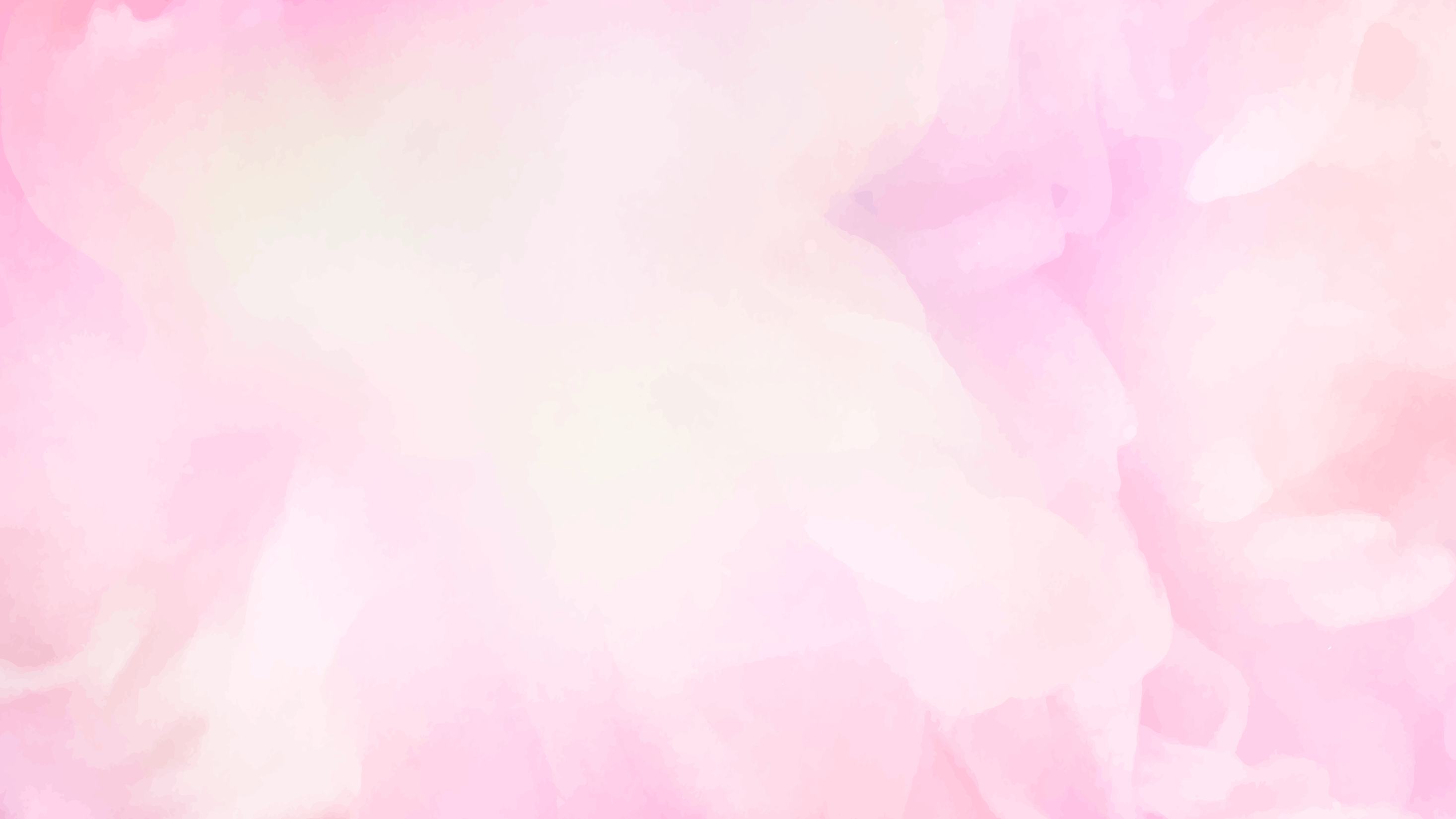 Детская школа искусств выиграла грант Благотворительного фонда «Вклад в будущее» 
ПАО Сбербанк с проектом «АРТ-исты», 
на сумму 228 тыс.руб.

В рамках данного проекта были закуплены музыкальные инструменты для создания шумового ансамбля для детей, в том числе для детей с ограниченными возможностями здоровья.
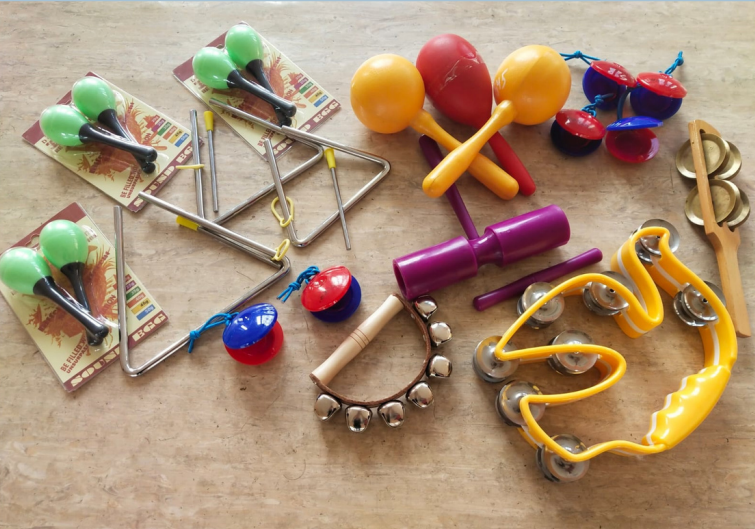 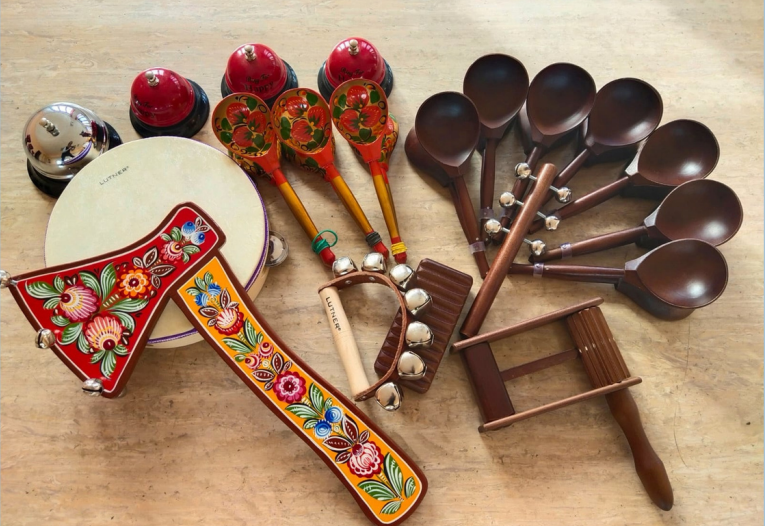 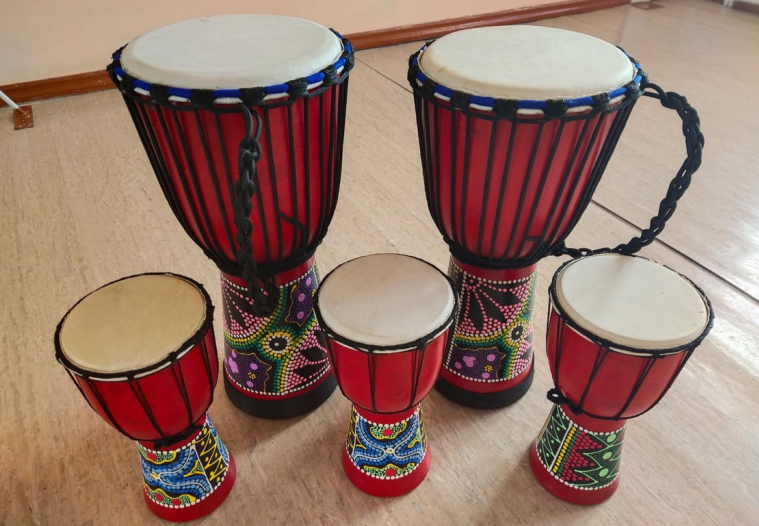 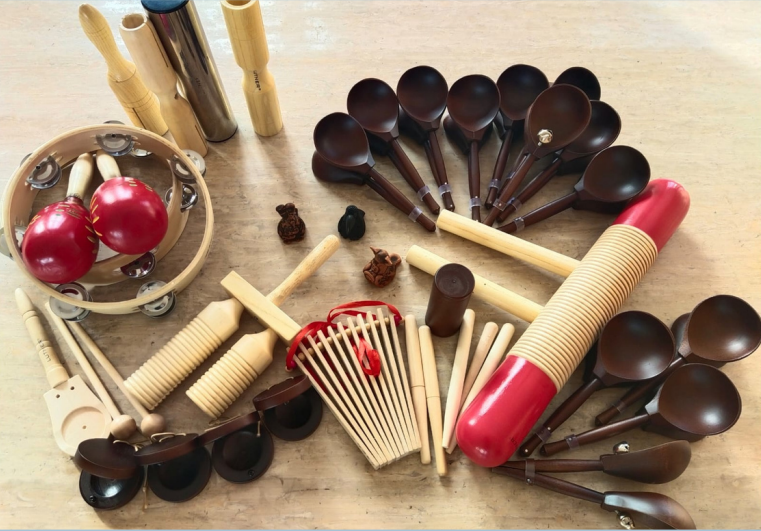 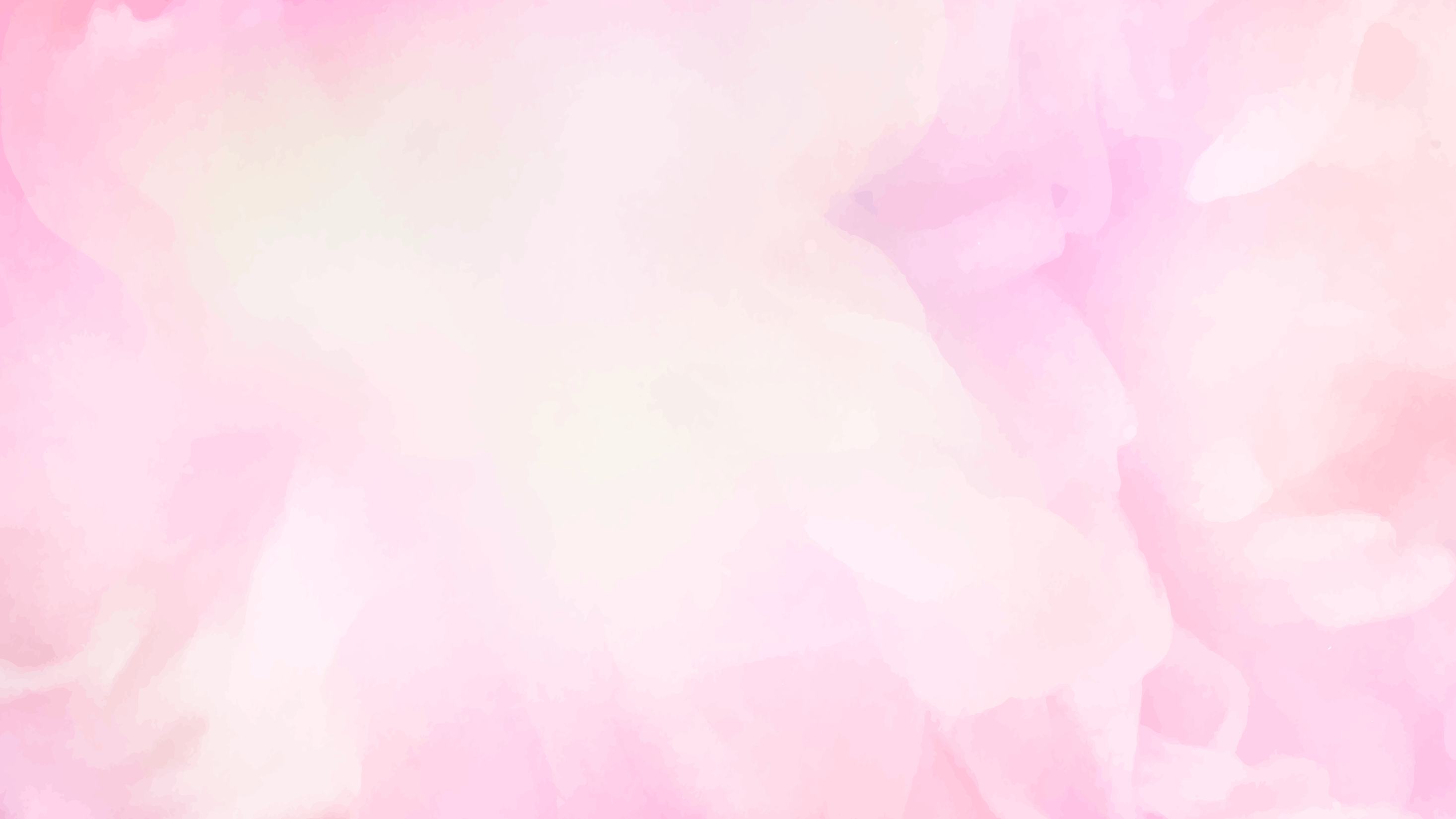 В детской школе искусств проходят мастер-классы по шумовым инструментам для детей ГБОУ Сибайская коррекционная школа и студентов педагогического колледжа им. Б.М. Мамбеткулова. 

Мастер-класс проводят преподаватели Крюкова Ирина Михайловна и Сидорова Марина Геннадьевна.
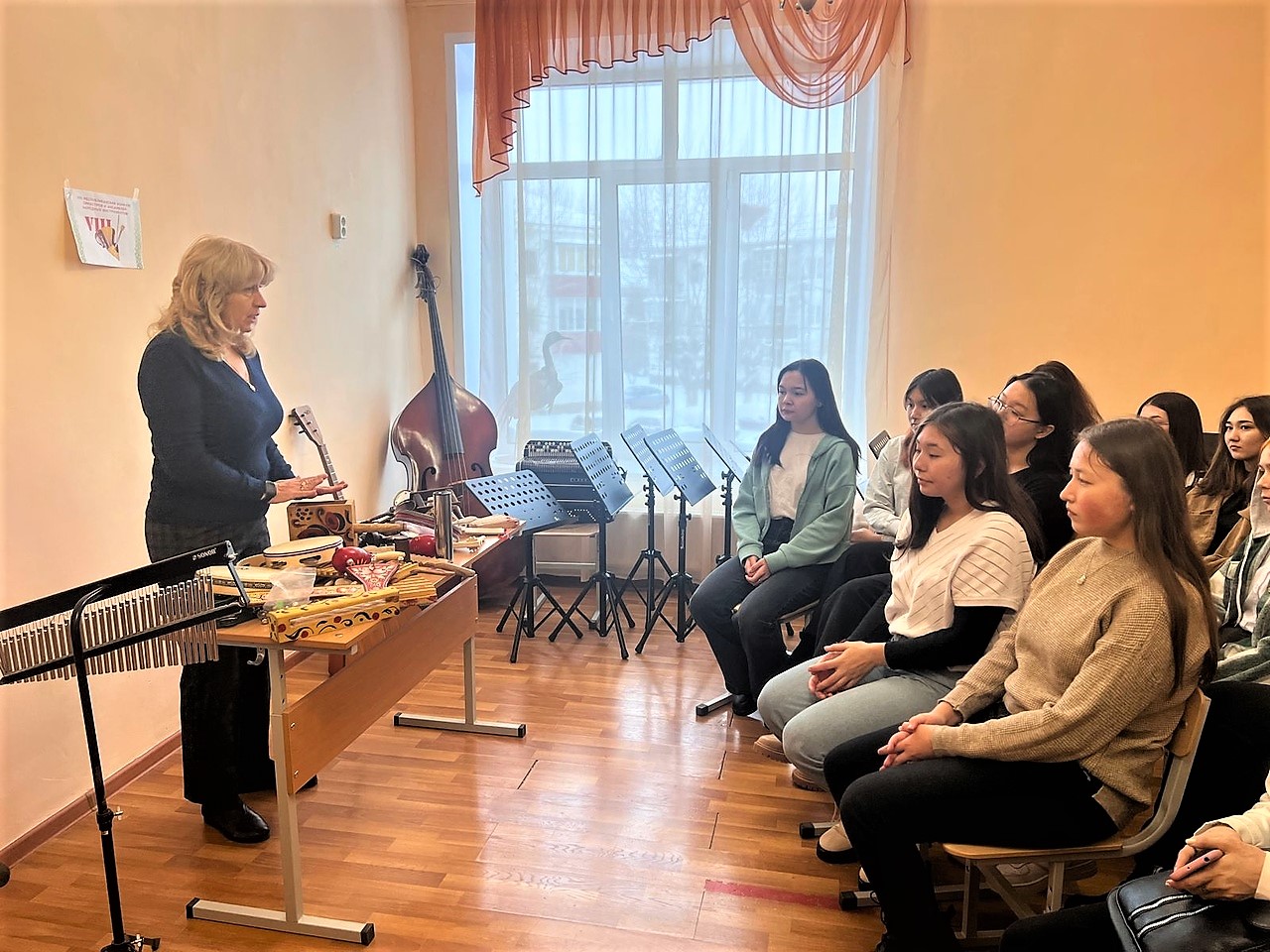 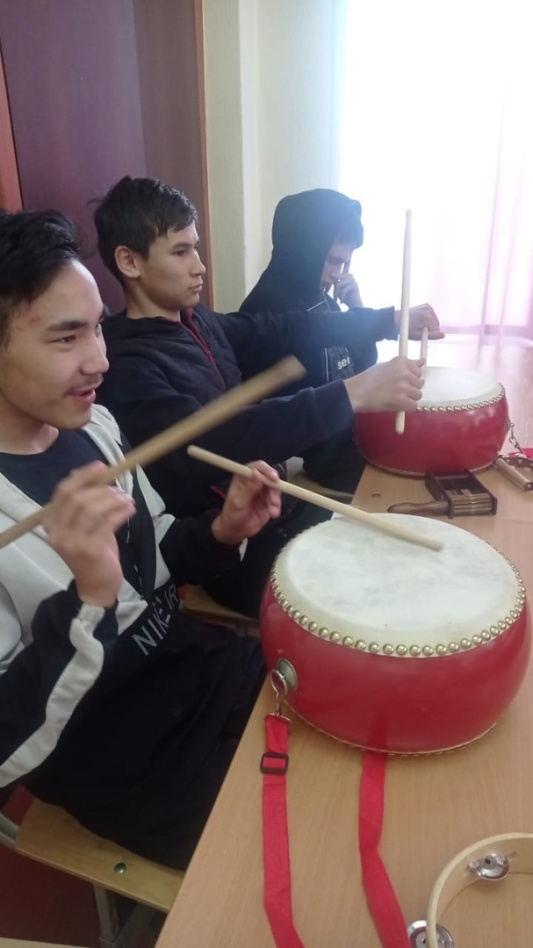 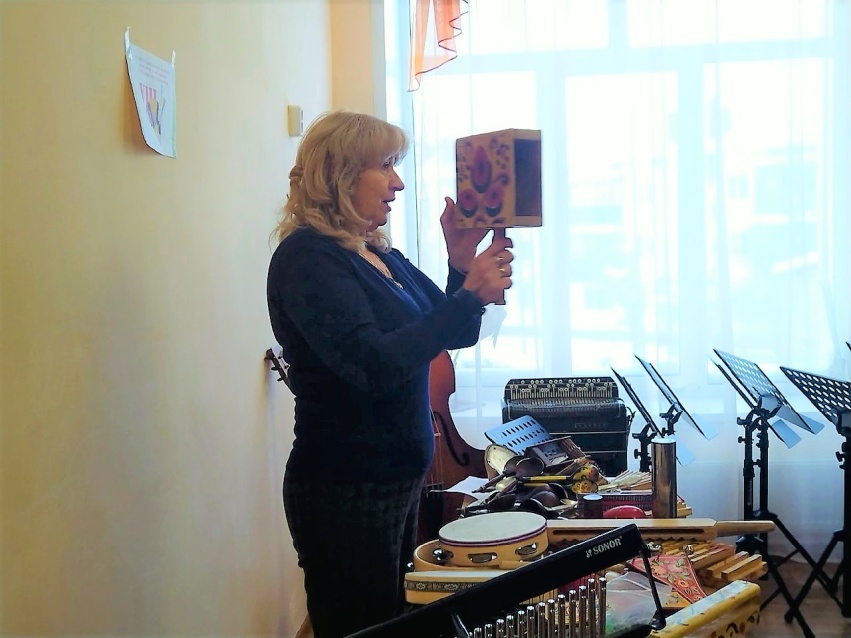